Plaintext-Ciphertext Matrix Multiplicationand FHE Bootstrapping: Fast and Fused
Youngjin Bae, Jung Hee Cheon, Guillaume Hanrot,
Jai Hyun Park, Damien Stehlé
[Speaker Notes: 202408220755]
Summary
1
Matrix Multiplication
Matrix multiplication is central in high-performance computing
highly optimized libraries for basic linear algebra subprograms (BLAS)
Can be 10x faster than a naïve implementation for large matrices
“Write a draft of my e-mail to Bob”
What about matrix multiplication on encrypted data?
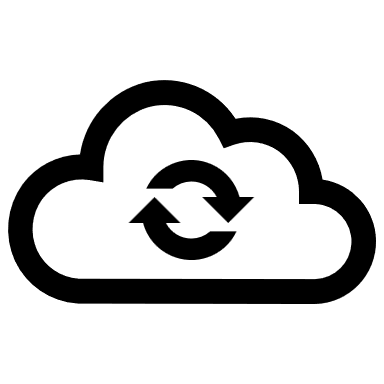 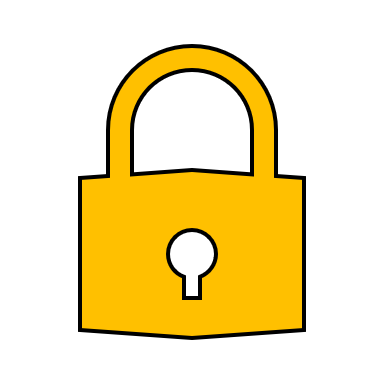 Privacy-preserving machine learning as a service
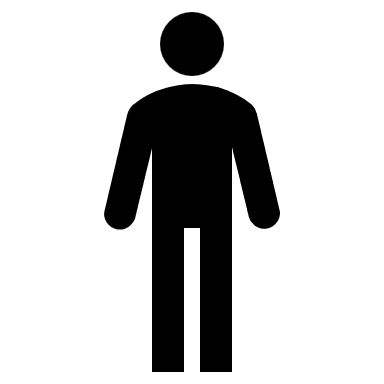 PPMM: plaintext-plaintext matrix multiplication
PCMM: plaintext-ciphertext matrix multiplication
CCMM: ciphertext-ciphertext matrix multiplication
“Hi Bob, 
Call me. Cheers, Alice”
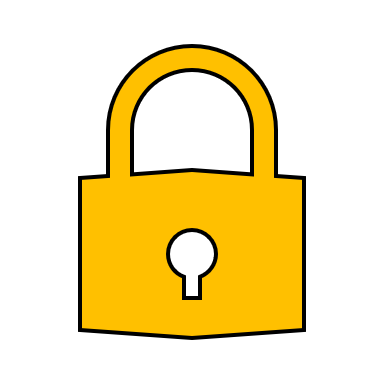 PCMMs and CCMMs with diverse dimensions
e.g.,  PCMM of dimension 128 ~ 16384 for GPT-3.5
2
Plaintext-Ciphertext Matrix Multiplication (PCMM)
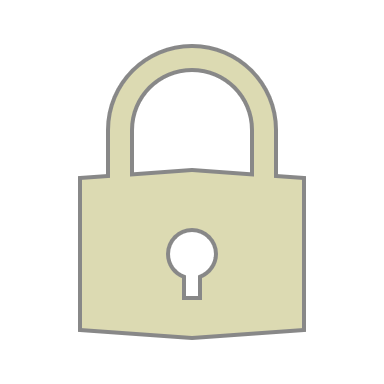 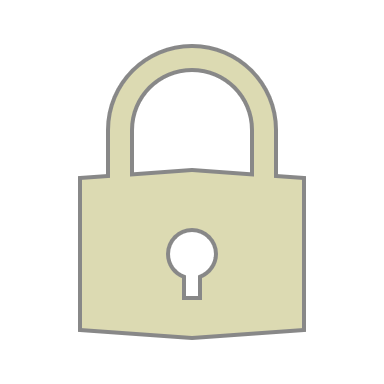 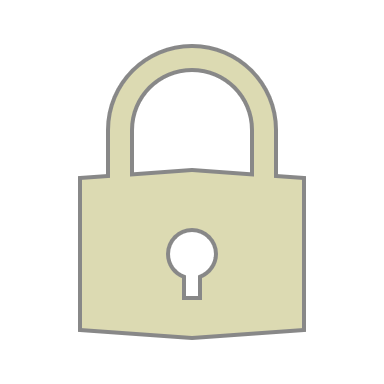 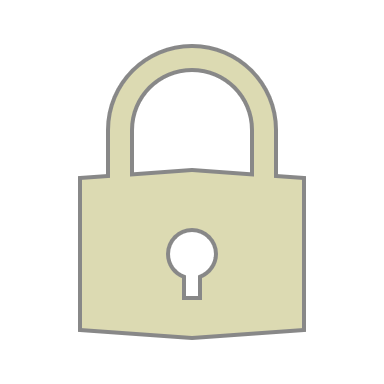 (CKKS)
3
PCMM with CKKS
CKKS
Plaintext: vector of real numbers
Native operations: // add, // mult, and rotate.
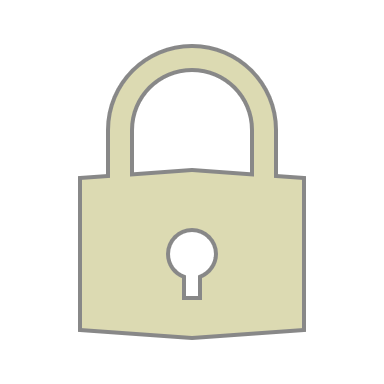 Vector
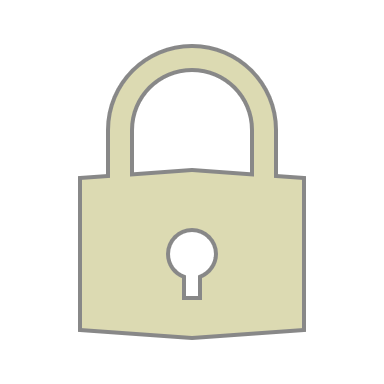 With the native operations, PCMM requires lots of rotates.
For example, [JKLS18] has a cubic bit complexity,	but is orders of magnitude slower than PPMM.
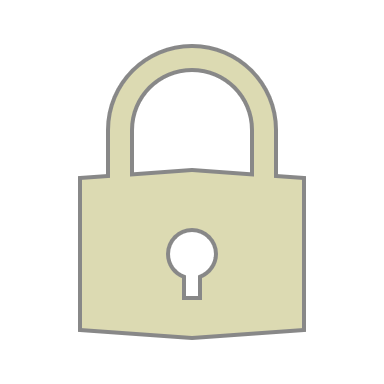 Questions
How to utilize PPMM BLAS libraries?
How to handle multiple ciphertexts?
Matrix
Reduction from PCMM to PPMM
Batch ciphertext computation
[JKLS18] X. Jiang, M. Kim, K. Lauter, and Y. Song. Secure Outsourced Matrix Computation and Application to Neural Networks. In CCS, 2018.
4
Reduction from PCMM to PPMMs
PCMM
PPMMs
This is a great idea for fast PCMM: we can use BLAS libraries
5
[LZ22] J. Liu and L. F. Zhang. Privacy-preserving and publicly verifiable matrix multiplication. IEEE Trans. on Services Computing, 2022
RLWE-based Encryption of Matrices
6
[Speaker Notes: alignment]
7
PCMM with Small/Large Matrices
Small matrices
Data moves within ciphertexts
Large matrices
Latency of 2 PPMMs is not satisfactory
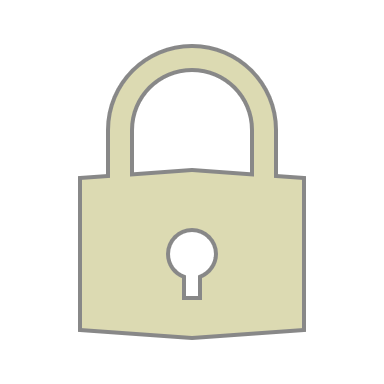 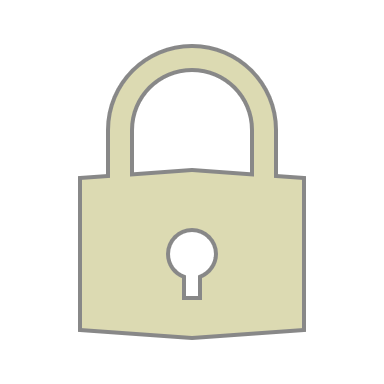 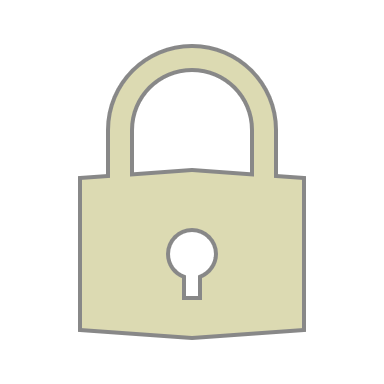 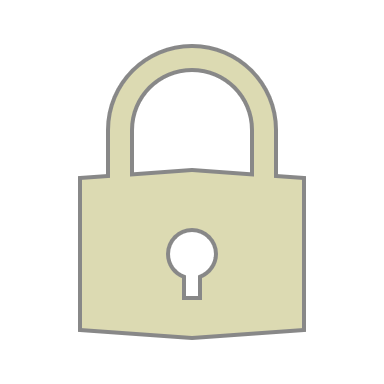 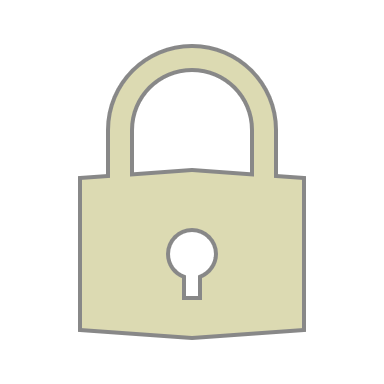 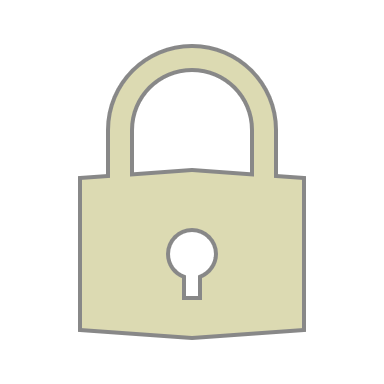 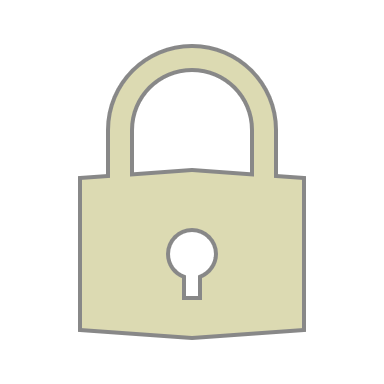 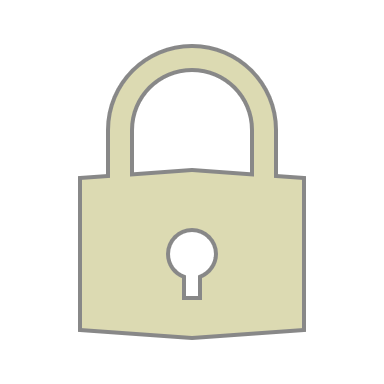 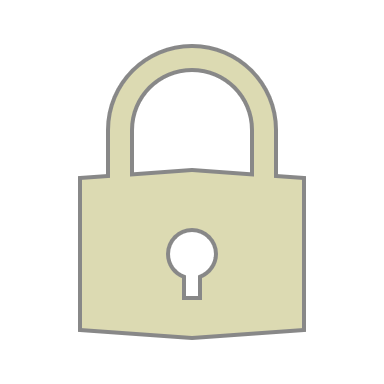 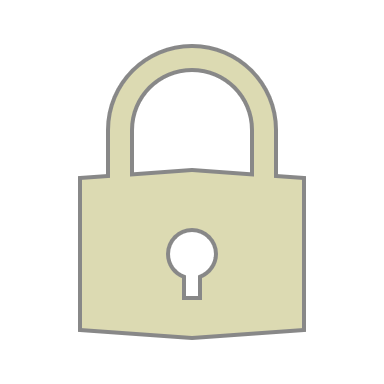 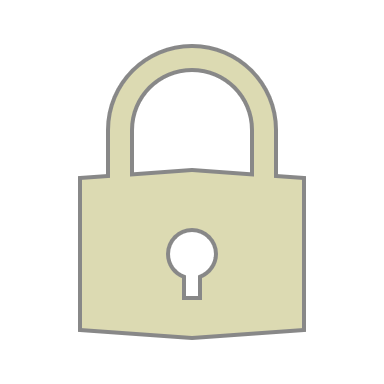 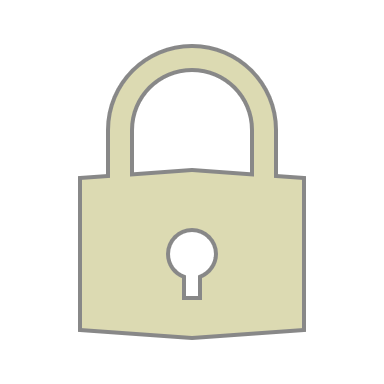 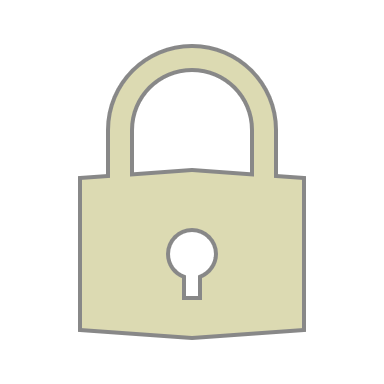 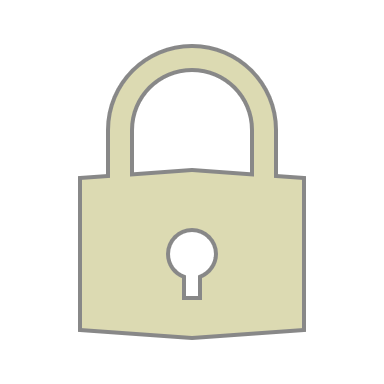 Can we reduce PCMM to PPMMs?
Can we do better than 2 PPMMs?
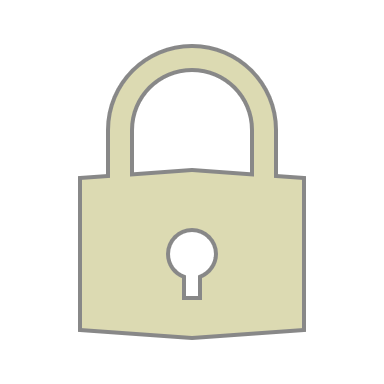 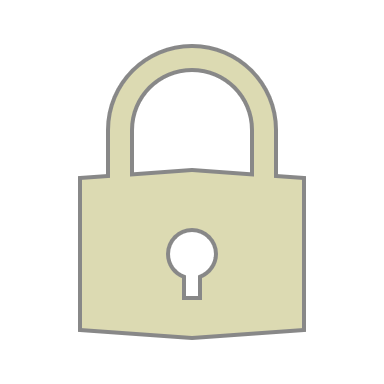 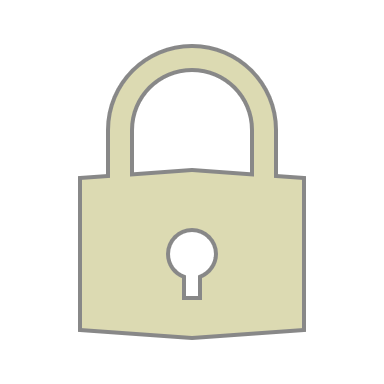 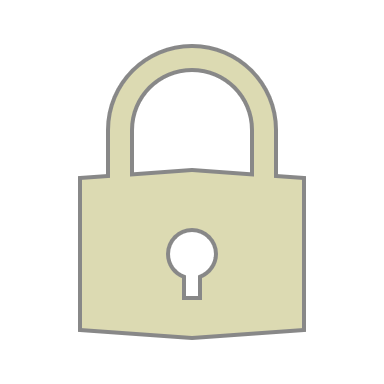 8
Different Formats for Various Dimensions
Module LWE and Multi-secret RLWE to reduce various dimensional PCMMs to PPMMs.
(MLWE)
(MSRLWE)
convert
convert
Extract
FmtSwitch
PCMM
PCMM
PCMM
PCMM
convert
convert
ModPack
[BCKPS23]
Keyswitch
Large matrices
Small matrices
Format conversions are negligible unless matrices are small.
[BCKPS23] Y. Bae, J. H. Cheon, J. Kim, J. H. Park, and D. Stehlé. HERMES: efficient ring packing using MLWE ciphertexts and application to 	transciphering. In CRYPTO, 2023.
9
[Speaker Notes: ctxt]
MSRLWE for Large Matrices
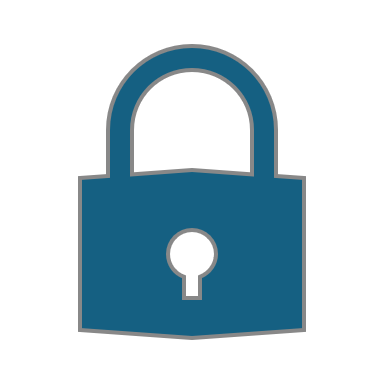 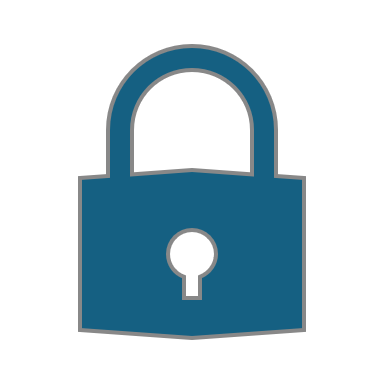 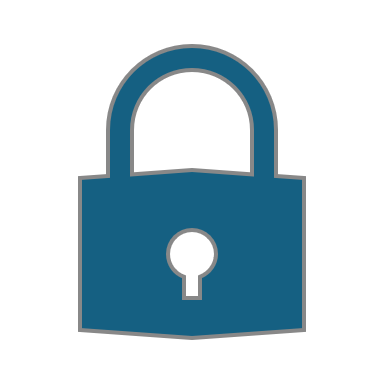 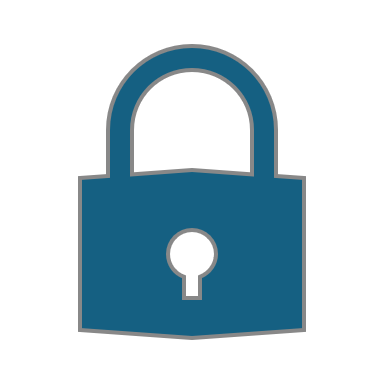 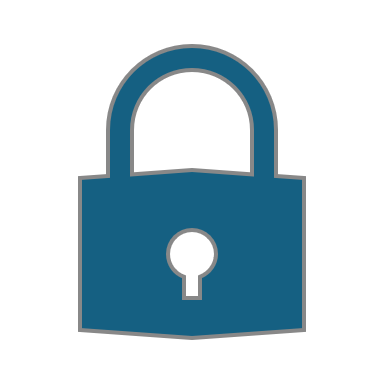 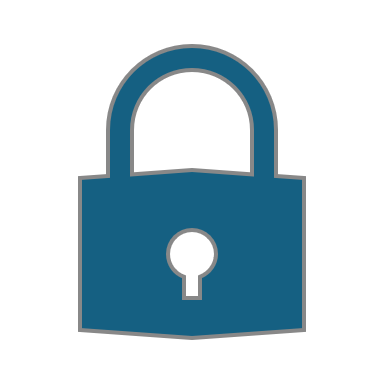 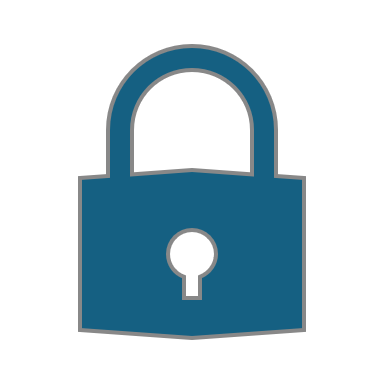 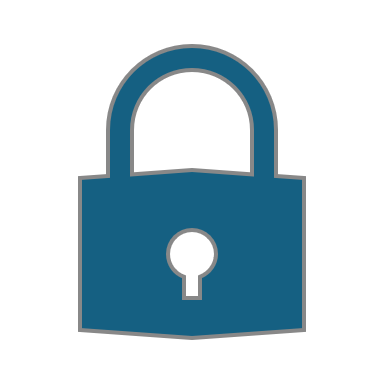 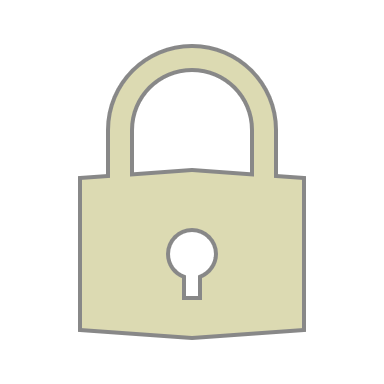 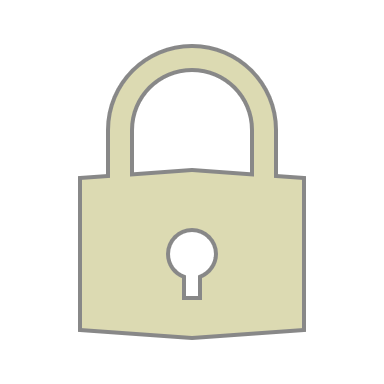 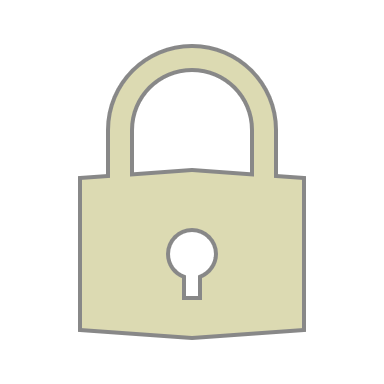 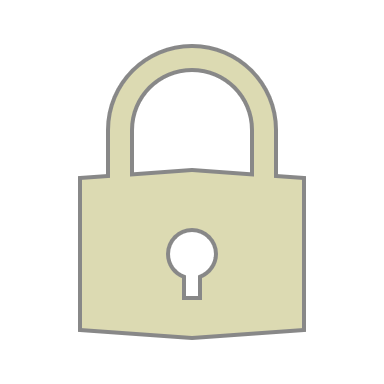 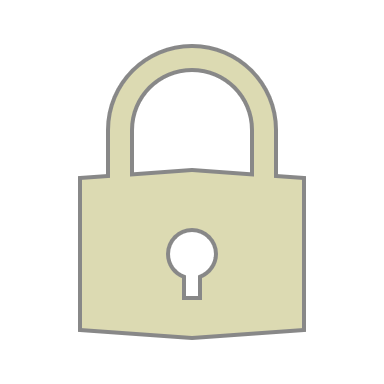 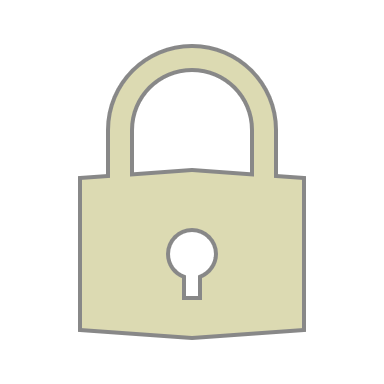 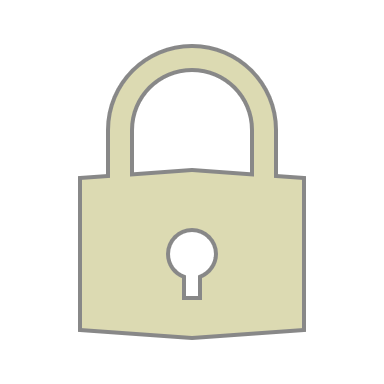 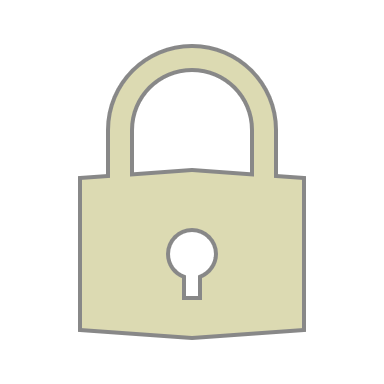 10
11
Experimental Results
PCMM
19.2-bits
PCMM
13.5-bits
Timing (s)
PPMM
Matrix Dimension
Intel® Xeon® Gold 6242 CPU at 2.80GHz, single threadHEaaN library for HE, OpenBLAS for PPMM.
12
MSRLWE for Batch Computation
Another question: how to manage the multiple ciphertexts involved in PCMM?
Computation with RLWE
Convert
Convert
Batch computationwith MSRLWE
Native batch operations using MSRLWE
// add, // ptxt-ctxt mult, rotate
No // ctxt-ctxt mult

Batch FHE bootstrapping: batch C2S and S2C during bootstrapping
S2C and C2S do not require ctxt-ctxt mult.
13
[Speaker Notes: S2C C2S don’t require ctxt mult]
Experimental Results
BTS
0.5x
Amortized Timing (s)
Batch BTS
Batch size
Intel® Xeon® Gold 6242 CPU at 2.80GHz, single thread
14
MAMBO: Fused PCMM and Batch Bootstrapping
Conventional PCMM+BTS
MAMBO
C2S
Batch C2S
EvalMod
EvalMod
Input RLWE
Input RLWE
PCMM
Batch S2C
S2C
PCMM
Modulus chain
Modulus chain
For large matrices, MAMBO is 41% faster than current bootstrapping without PCMM.
15
Wrapping Up!
eprint: 2024/1284
Thank you!
16